Развитие математической грамотности в задачах по PISA
ПОМЕНЯЙТЕ ЭТОТ БЛОК НА ЛОГОТИП СВОЕЙ ОРГАНИЗАЦИИ
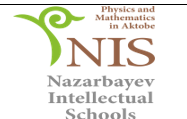 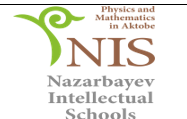 Медведева А.З. Назарбаев Интеллектуальная школа ФМН г.Актобе
Информация по мастер - классу
Время проведения14.00 -14.30 
Количество участников -2 Цель мастер – класса – обмен опытом работы.
Методы и материалы
Изучение ресурсов по Математической грамотности.
Изучение решений заданий учащимися.
Статистическая обработка полученных результатов по Математической грамотности.
Теоретическая часть
Мастер класс состоит из подразделов: 
Место «Математической грамотности» как составляющей Функциональной грамотности.
Структура измерительных материалов по Математической грамотности.
Определение Математической грамотности.
Уровни Математической грамотности.
Сравнительный анализ результатов по написанию пробного и действительного экзаменов.
Представление примеров из опыта работа.
Диаграмма 1. Сравнительный анализ.
Результаты пробного и действительного экзаменов
Заключение
В заключении можно:
обобщить результаты;
предложить практическое применение;
предложить направление для будущих исследований.
Библиографический список
Развитие Функциональной грамотности учащихся на уроках математики, Нур-Султан, Центр Образовательных программ, АОО «Назарбаев Интеллектуальные школы», 2020-60 стр.
Презентация Ковалевой Г.С. руководителя Центра оценки качества образования Института стратегии развития образования Российской академии образования, к.п.н
Контакты
Медведева А.З.                                          medvedeva_a@akb.nis.edu.kz